A Fully Online College?What Your College Can Do Now to Meet Student Needs Identified in Governor’s Proposal for Online College
Cheryl Aschenbach – ASCCC North RepresentativeConan McKay – ASCCC Area B Representative
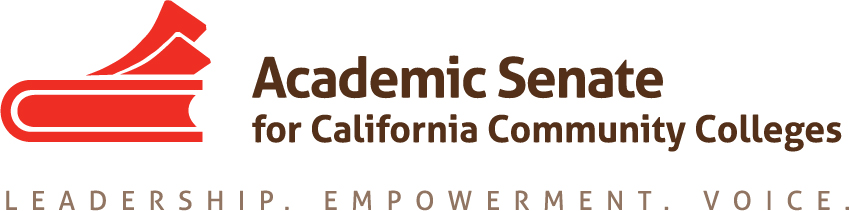 Overview
Governor’s online college proposal (January 2018)
Target population
Instructional elements
Where are we at now?

Key elements to consider locally
Non-traditional online scheduling
Competency-based education
Increased online & hybrid offerings in CTE
Governor’s Online College proposal
January 2018
Online College – Target PopulationAs proposed in January 2018 budget
2.5 million working adults aged 25-34
High school diploma and no college certificate or degree 
May have completed some college courses 
Tend to be lower income, predominantly underrepresented minorities*
Not able to access traditional higher education because of work, family obligations, transportation limitations, and cost*
Expected to rely primarily on their cell phones for their education*
Individuals in this population “seek educational assistance outside of California or through for-profit institutions, paying tens of thousands of dollars but too often just ending up buried in debt.”+







*CCC Online Community College website http://doingwhatmatters.cccco.edu/fullyonlinecommunitycollege.aspx
+Senate Committee on Budget and Fiscal Review Overview of the Governor’s Proposal to Create an Online Community College http://sbud.senate.ca.gov/sites/sbud.senate.ca.gov/files/FullC/02082018SBFRHearingAgenda.pdf
Online College – Instructional ElementsAs proposed in January 2018 budget
Flexible schedule and pacing
Competency-based education; self-paced
Entirely online
Subscription-based vs fee-based
CTE focus
Connected to industry and tied to industry credentials
Multi-lingual instruction
Mobile device friendly
3 occupational programs by Fall 2019, 13 by Fall 2023
Suspension of regulations that would otherwise prevent similar efforts at local colleges (charter-like)
Where are we now?
January budget proposal (Trailer Bill)http://www.dof.ca.gov/Budget/Trailer_Bill_Language/documents/CaliforniaOnlineCommunityCollege.pdf
Online College websitehttp://doingwhatmatters.cccco.edu/fullyonlinecommunitycollege.aspx
Senate and Assembly committee and sub-committee hearings
Senate Budget Committeehttp://sbud.senate.ca.gov/hearingagendas
Assembly Committee on Higher Educationhttp://ahed.assembly.ca.gov/hearings
Chancellor’s Office Design Team began meeting – April 2018
Waiting for Governor’s May Revise (updated budget proposal & trailer language)
Key elements to consider
Non-traditional Online Scheduling
Assumption: colleges only offer online courses in a full-semester format with a traditional start date

Colleges already vary online scheduling
Later start dates 
Shorter/compressed course sessions
Sequenced courses within a semester
But is it enough?
In what ways can we have more flexible online scheduling?
In what ways can we meet the goal of the online college w/ 40 start times within a year?
Competency-Based Education
Competency-based or Outcomes-based
Advancement based on mastery of outcomes rather than seat time or credit hours
Mastery demonstrated through assessments 
Changing paradigm:
Credit hour            content mastery
Focus on teaching           focus on learning
Time is constant/learning is variable           time is variable/learning is constant
Greater focus on employer input regarding KSA needs of future employees
Competency-Based Education
Assumption: CA community colleges do not do CBE
Assumption: CBE is too difficult for current CCCs to begin offering

Colleges already do some CBE
Open entry/open exit courses in CTE and noncredit
Credit by Exam
Can more be done?
Can more CTE education be CBE?
How can we accomplish this?
Implementing CBE
Outcome competencies is key – all supporting learning objectives must be identified and sequenced within a program and courses
Identify and reduce or eliminate ineffective structures, practices, and expectations that may have been historically justified but are now impeding the efficiency of student learning 
Minimum hours & unit requirements
Minimum internship/externship hours requirements
Required skills practice regardless of current competence
Design classroom and lab experiences with pre-assessment opportunities
Increase Online & Hybrid Courses
Assumption: colleges do not currently do CTE online
Assumption: without CTE opportunities online, interested Californians cannot access higher education

Colleges already use online and hybrid deliveries for CTE
Primarily in transfer-related CTE
Are colleges doing hands-on CTE?
Are colleges doing enough? 
How can we address those disciplines not usually thought of as suitable for online?
What other instructional elements could we address now?

How?
Questions?Thank you!
Cheryl Aschenbach: caschenbach@lassencollege.edu
Conan McKay: cmckay@mendocino.edu

info@asccc.org